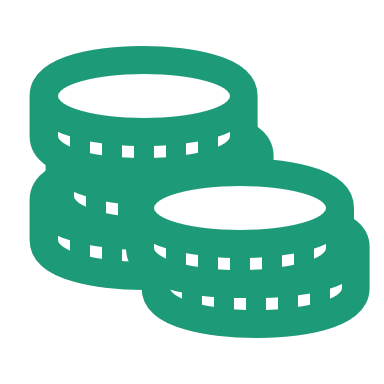 Funding the Next GenerationMargaret Brodkin and Ed Harrington
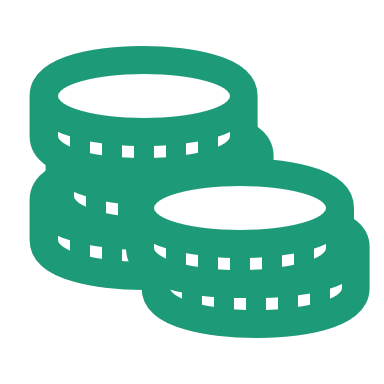 Los Angeles
January 8, 2019
Budget Rules
Governmental Accounting—rules clear
Rules set by GASB
Implementation by GFOA
Audited to insure compliance
Governmental Budgeting—no rules
Reporting requirements by State Controller
County Budget Guide (sco.ca.gov)
NACSLB (National Advisory Committee on State and Local Budgeting)  best practices
GFOA/CSMFO Awards programs
Budget Timeline
Budget Terminology
Proposed/Recommended Budget
Before year starts
Adopted Budget/Appropriations Ordinance
Start of year
Final Budget
End of year

Revenues/Sources; Expenses/Uses
Funds (1of2)
Government Accounting is set up in funds
Governmental Funds:
General Fund-basic government
Special Revenue- Specific Revenues that are legally restricted for a specific purpose
Capital Projects 
Debt Service
Funds (2 of 2)
Proprietary Funds
Enterprise—business type activities
Airport, water, hospital
Internal Service
IT, Risk Management, Motor pool 
Fiduciary Funds—held for others
Pension, employee benefits
Charter vs. General Law
Los Angeles County			Charter
Los Angeles City			Charter
Orange County			Charter
Santa Ana			Charter			
San Diego City			Charter
San Bernardino			Charter
Rialto				General Law
Ventura				General Law
Budgets-just like your checkbook
+Money from prior year or reserves
+Current year revenues
- Current year expenses
-Remaining fund balance/reserves
San Bernardino Budget Summary
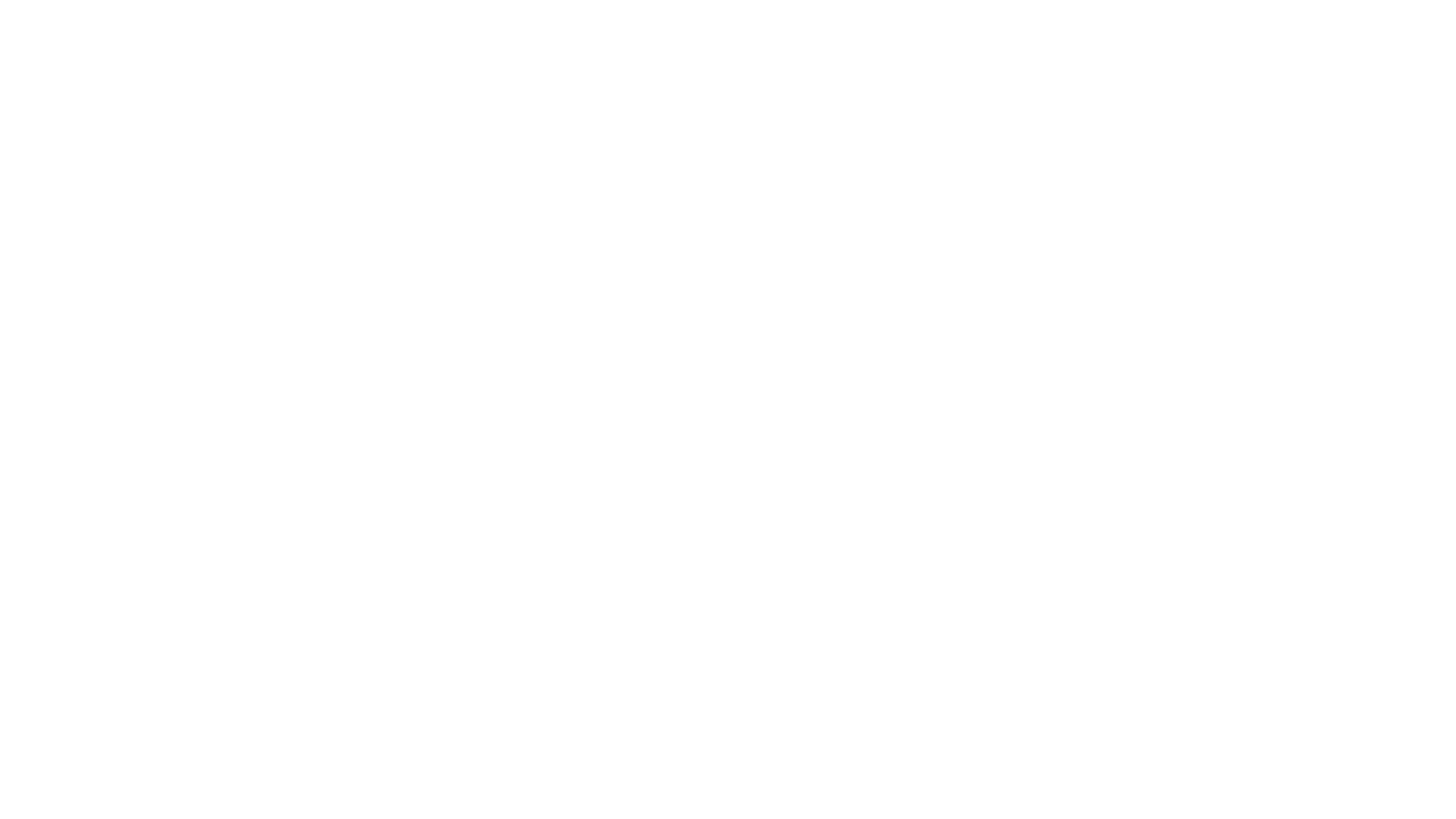 Fund Balances and Reserves
Fund Balance and Reserves
Purpose
Protect against risk
Cash Flow
Typical
Basic reserves 2-3 months or 15-25% of appropriations
Higher in smaller communities, fewer taxes, fewer customers, etc.=higher risk
If large, may indicate too conservative budgeting
Rialto 50% reserve
San Bernardino 15.7%- target 20%

Watch for multiple reserves
San Bernardino (General Fund $3.3 B)
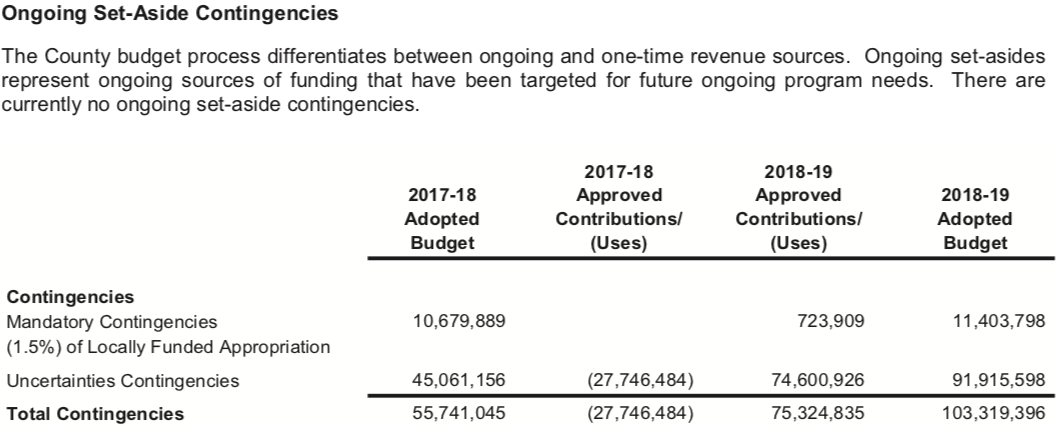 San Bernardino Expanded Reserves
Orange County Reserves (total General fund $3.4 B)
Orange County Revenue Sources
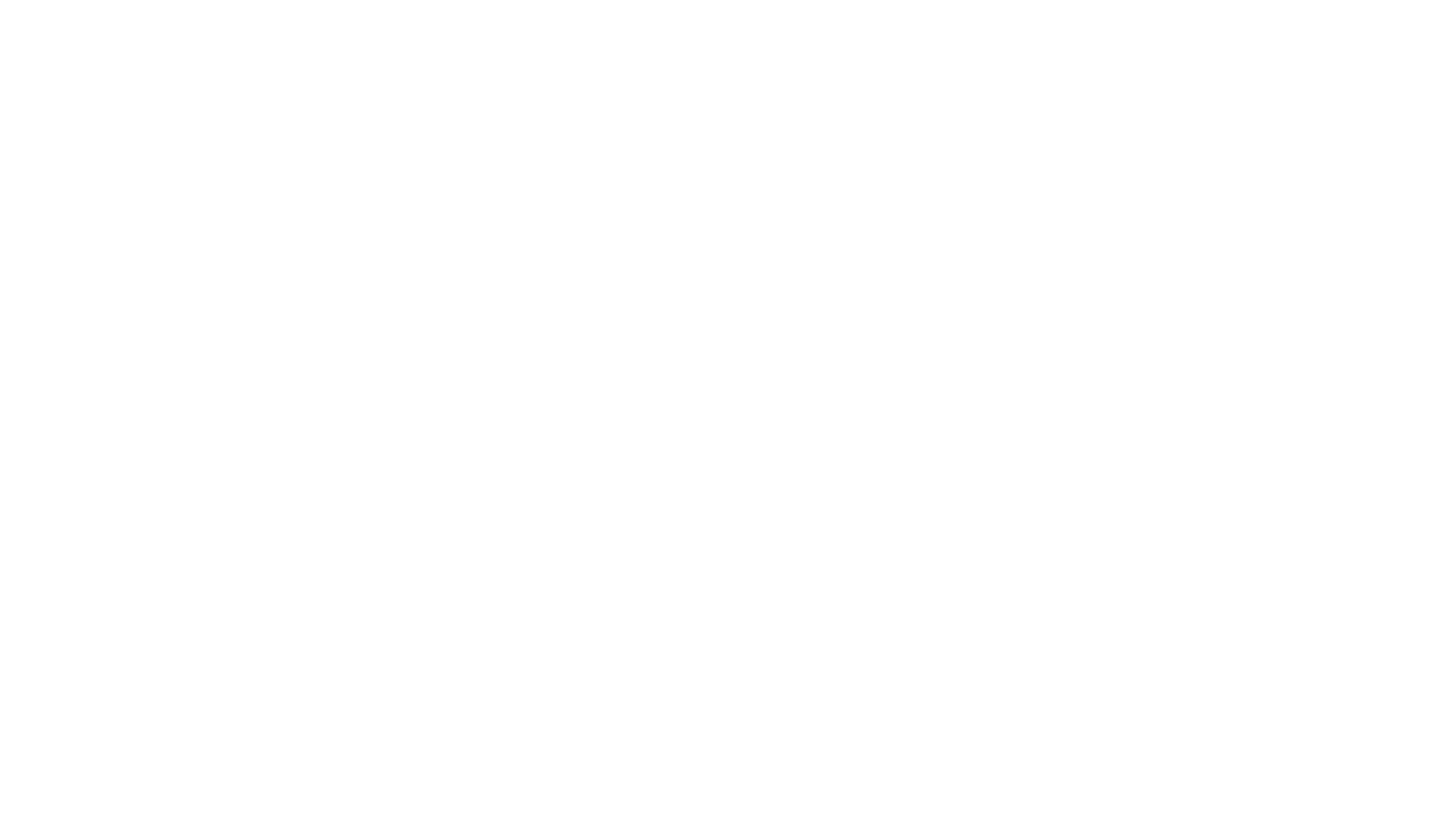 Current Year RevenuesOpportunities
Ventura County Revenue Sources
San Bernardino Revenue Sources
Los Angeles County Funding Summary
Los Angeles County Local Revenues
San Diego Revenue Summary
Orange County Tax Detail
San Bernardino Tax Detail
Santa Ana Tax Detail
San Diego Tax Detail
Rialto –Tax/ Revenue Detail
Rialto Revenue Growth
Los Angeles City Revenues
Los Angeles City Tax Revenue
Current Year Revenues
Property Taxes – set by Prop 1

Excess ERAF (Educational Revenue Augmentation Fund)

Parcel tax can be passed by voters – Special tax
2/3rds or Upland rule
Ventura
Sales Tax
Los Angeles County			9.5%
Los Angeles City			9.5
Orange County			7.75
Santa Ana			7.75				
San Diego City			7.75
San Bernardino			7.75
Rialto				7.75
Ventura				7.25
San Bernardino
Los Angeles County (unincorporated)	$1.10
Los Angeles City ($215M)		$4.50City + 1.10 Cnty
Orange County (unincorporated) ($27 M)	$1.10
Santa Ana	($850K)			$.55 City/.55 County	
San Diego City ($11M)			$.55 City/.55 County
San Bernardino (unincorporated) ($10M)	$1.10
Rialto ($240K)			$.55 City/.55 County
Ventura (unincorporated) ($6.1M)		$1.10

Berkeley $15.00/1.10  Pomona $2.20/1.10  San Mateo $5.00/$1.10
Richmond tiered – top rate $30.00 (3%) over $10M
San Francisco tiered – top rate $30.00 over $25 M ($228 M)
Property Transfer Tax per $1,000 – County rate set by state law
San Bernardino -Property Transfer Tax ($1.10/ $1000 or ½ in cities)
San Diego
Utility Users Tax (4 counties, 157 Cities, 54% of state population)
Los Angeles County ($52M)		4.5%
Los Angeles City	($640M)	9-10%
Orange County			-
Santa Ana ($25M)		5.5%				
San Diego City			-
San Bernardino			-
Rialto ($14M-27% of GF)	8%
Ventura				-
Utility Users Tax Rates
Hotel Tax (Transient Occupancy Tax)
Los Angeles County			12%
Los Angeles City			14%
Orange County			?
Santa Ana				11%				
San Diego City			10.5%
San Bernardino			7%
Rialto				9%
Ventura				8%
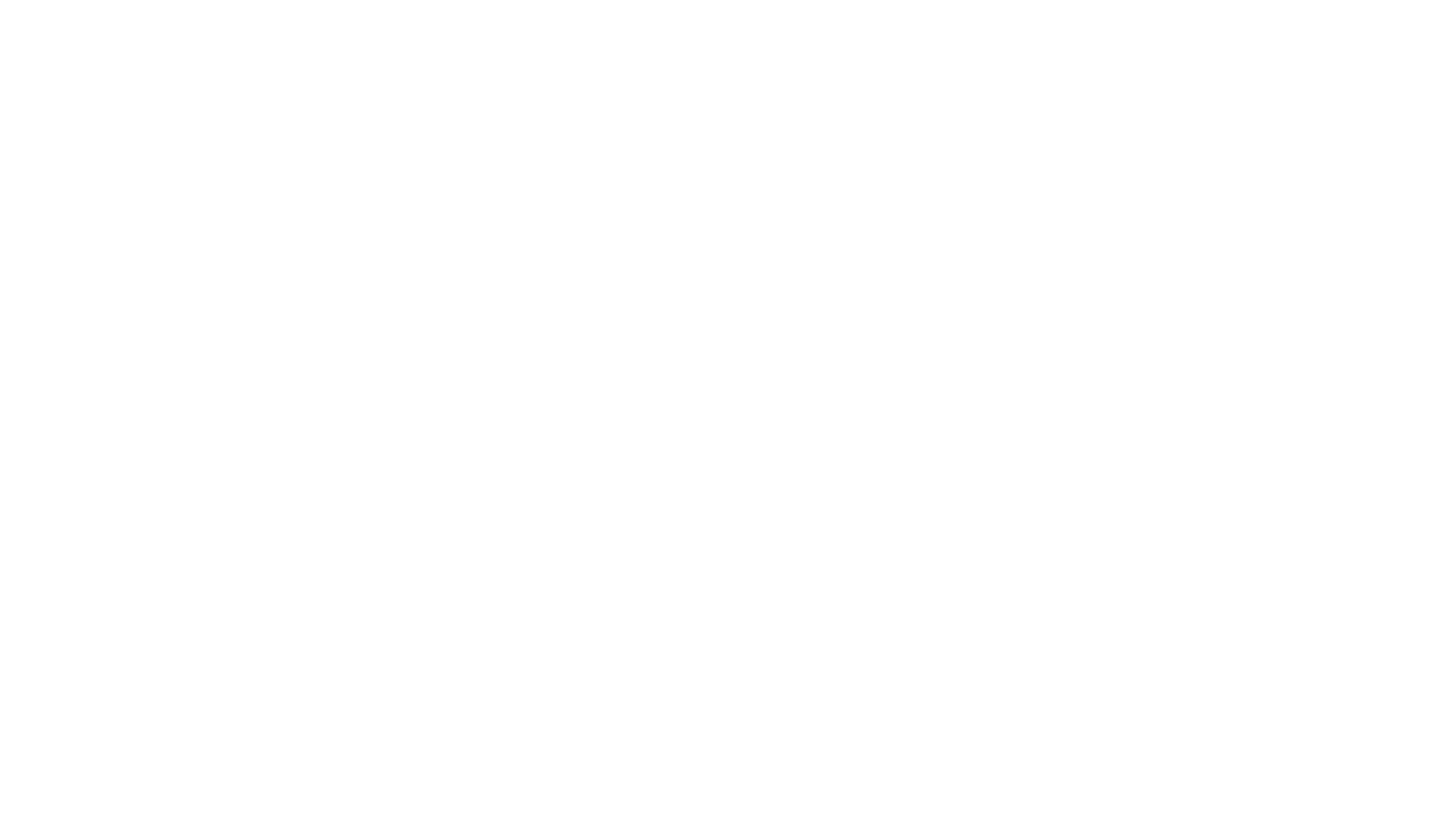 Expenditures – Uses of FundsOpportunities
Orange County Total Budget Appropriations
Orange County General Fund Appropriations
Orange County Discretionary Revenue
Orange Net County Cost
Orange County Net County Costs
Ventura County Spending Summary
Ventura General Fund Spending Summary
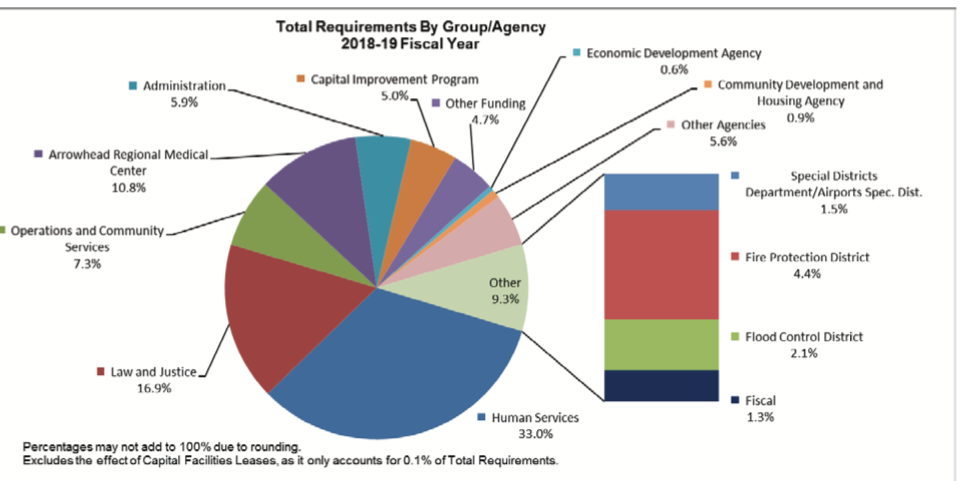 San Bernardino Spending Summary
San Bernardino Discretionary Summary
San Bernardino Net County Cost
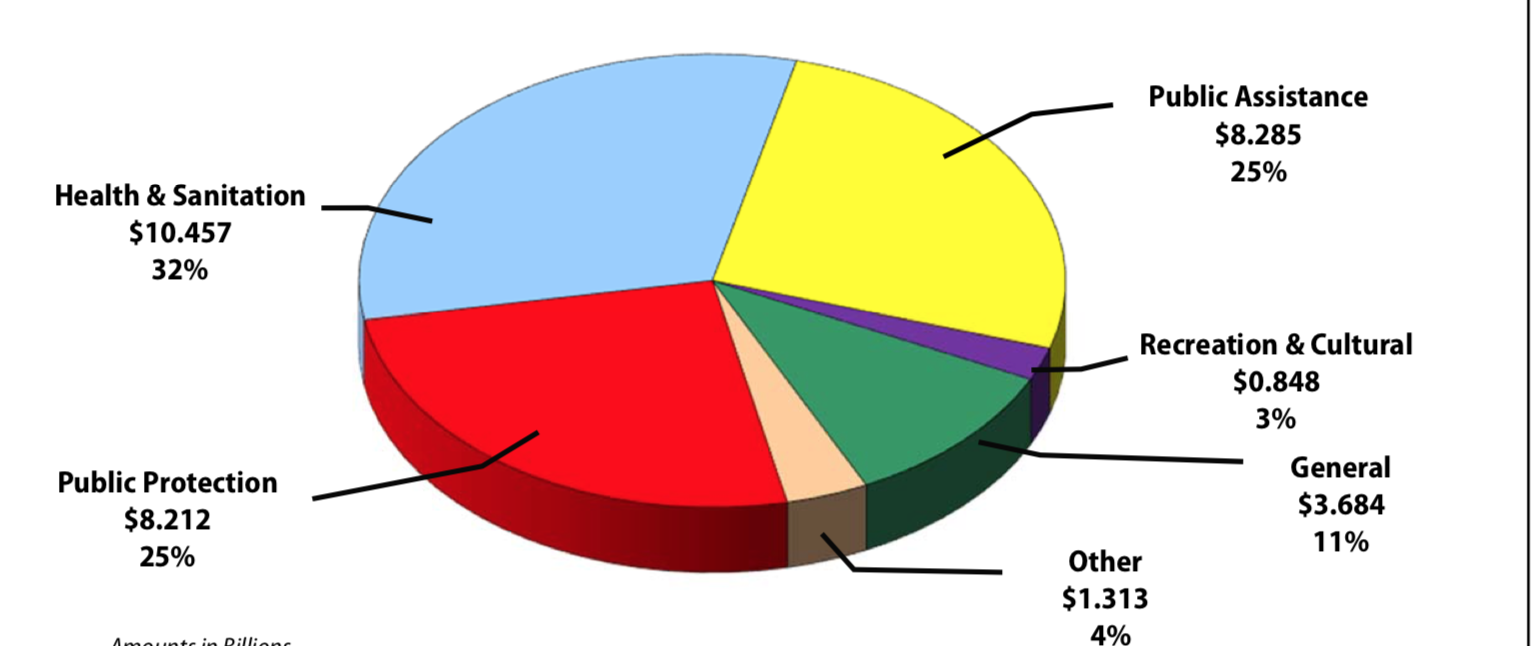 Los Angeles County Budget Summary
Los Angeles County Spending Summary
Los Angeles County Net County Cost
Los Angeles County Mandated vs. Discretionary Costs
Los Angeles City Unrestricted Revenue Summary
Los Angeles City – Use of Unrestricted Revenue
Santa Ana Budget Spending Summary
2018-19 budget
Police	$130
Fire	$52
Park/Rec	$21
Other	$61
Total	$265

Revenues up 15.7% from 2018
Cannabis	$10
Prior Year	$10
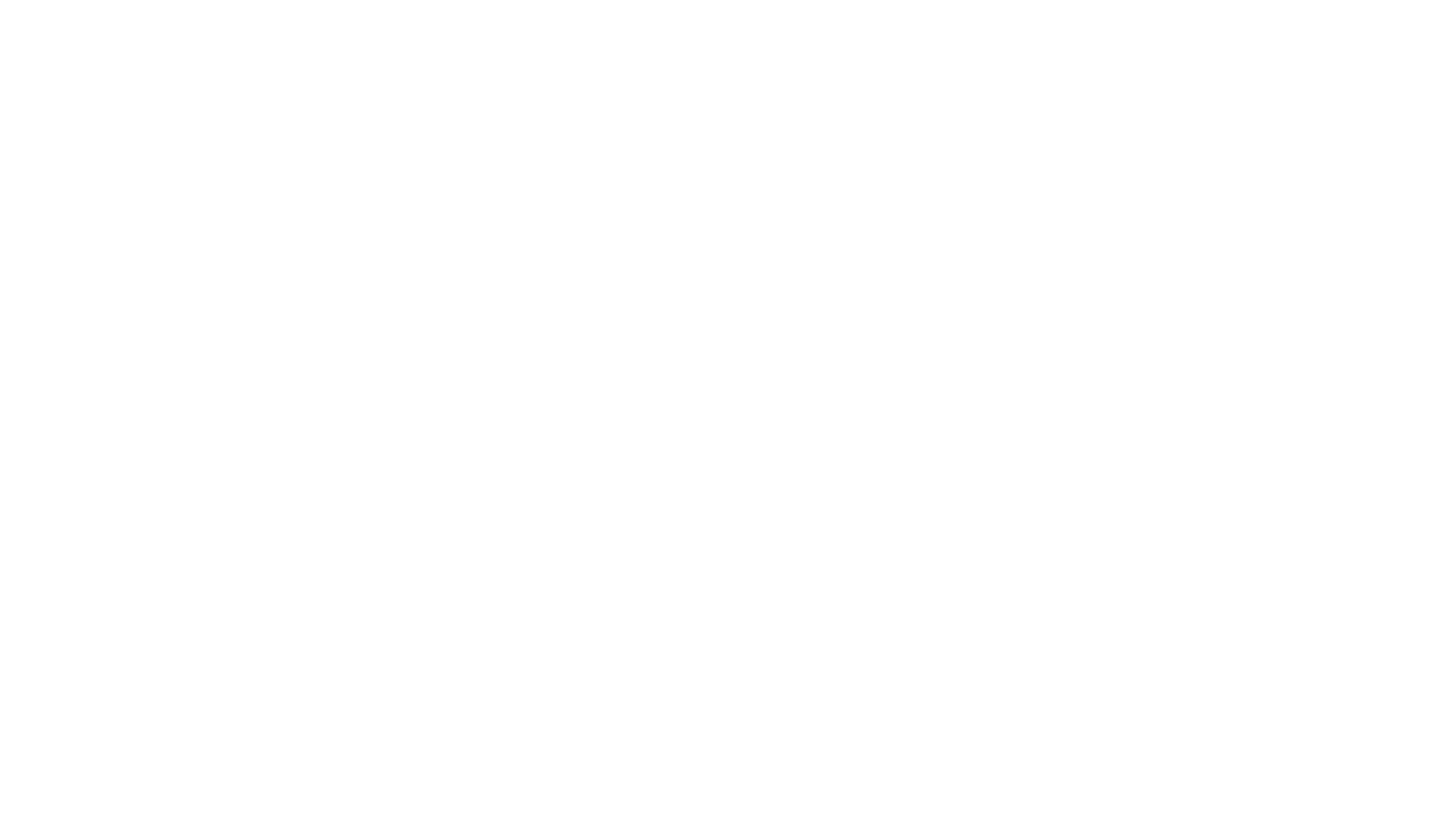 Target how local funds are spent—not all funds

Set-aside a portion of total budget for kids

Cut a particular program and use funds for new programs for kids
Juvenile Probation
Dedicated Children and Youth Spending
Ventura- Children Health Spending
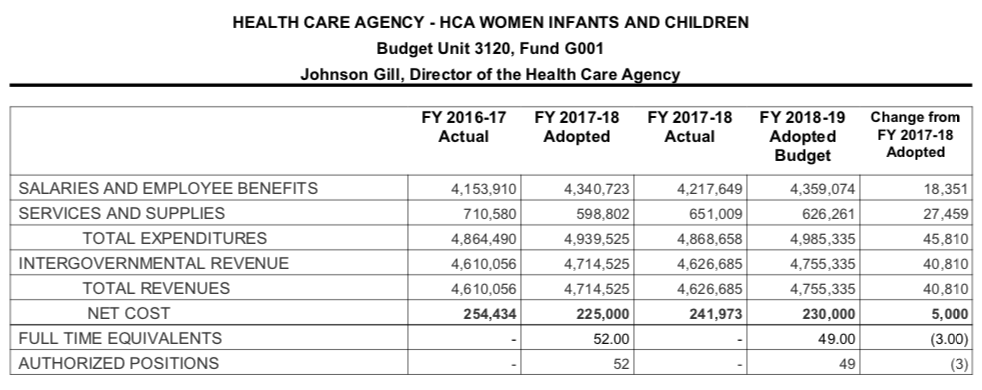 Ventura WIC
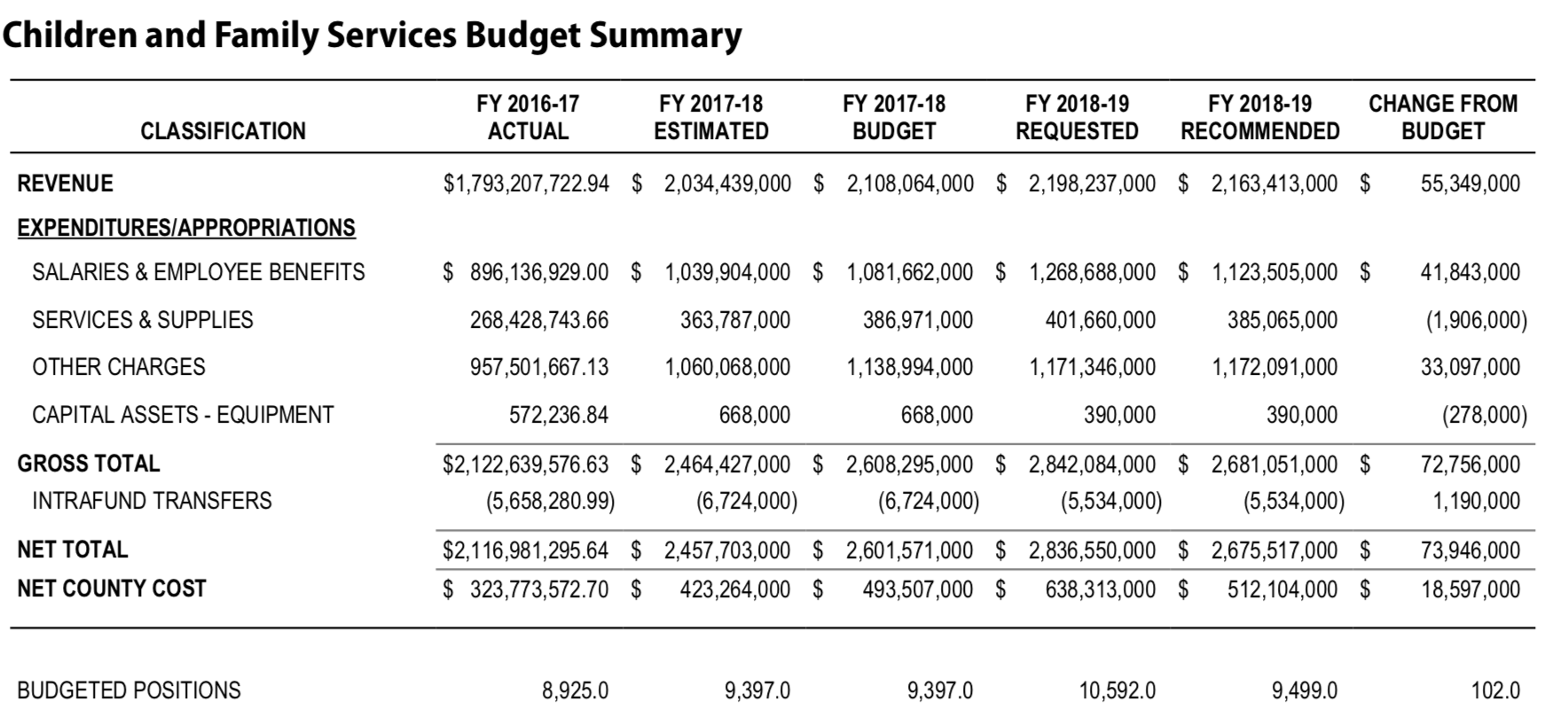 Los Angeles County Children and Family Services Summary
Los Angeles County Probation Summary
Los Angeles County Juvenile Probation Info
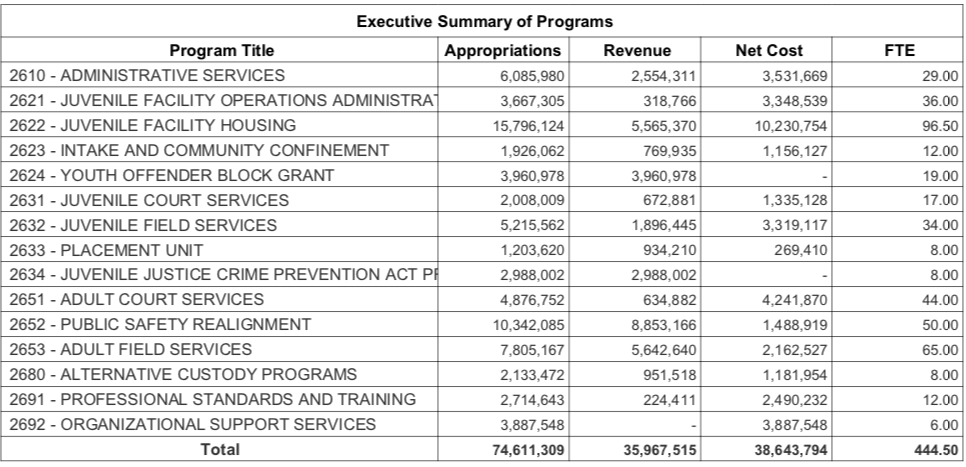 Ventura County Probation DepartmentJuvenile spending $30 M, county share $18 M
Ventura Juvenile Arrest Trends
Ventura County Juvenile Justice Plan- April 2017
Orange County Probation
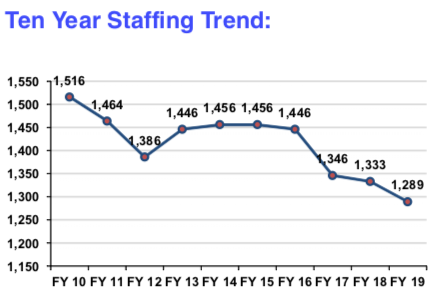 In FY 2015-16, 100 vacant positions were deleted in an effort to offset position needs in the County that were available due to a decrease in the juvenile detention population.
Orange County Probation Beds
Juvenile Hall					434
Joplin Youth Center				  64
Youth Guidance Center (Substance abuse)	  80
Youth Leadership Academy			120

Total						698 Beds
Santa Ana Cannabis Spending
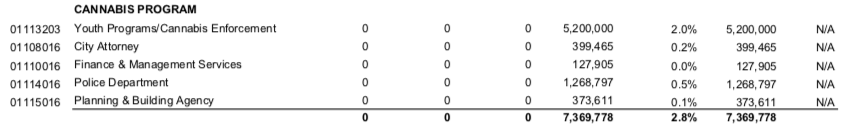 Santa Ana Youth Spending Detail
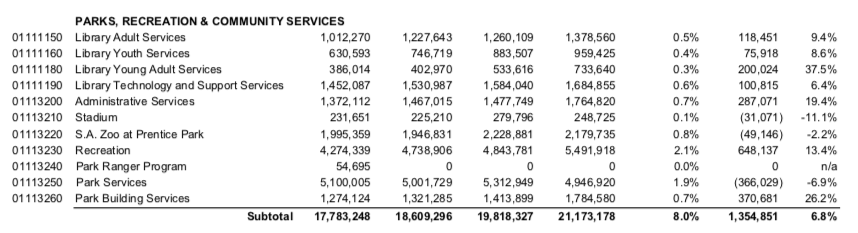 Good Budget Examples
Rialto -0verall good budget presentation and discussion of revenues, reserves, risks, etc.
Ventura – good budget instruction procedural document
San Bernardino – good county overview and explanations of things like realignment in discretionary fund section
Orange County – good budget introduction—lots of good information

Biggest Problem—almost no program budgeting or meaningful performance data
Messaging This Moment
A handbook for progressive communicators
By
Anat Shenker-Osario
Shared Values—not problems
Offer clear villains and heroes
Create Something Good—don’t merely reduce the bad.Describe what you seek-–not just what you oppose
Focus on Outcomes—not process
Alienate the opposition without provoking them.
Troy Library
https://www.youtube.com/watch?v=nw3zNNO5gX0
Get less Modest
To Communicate
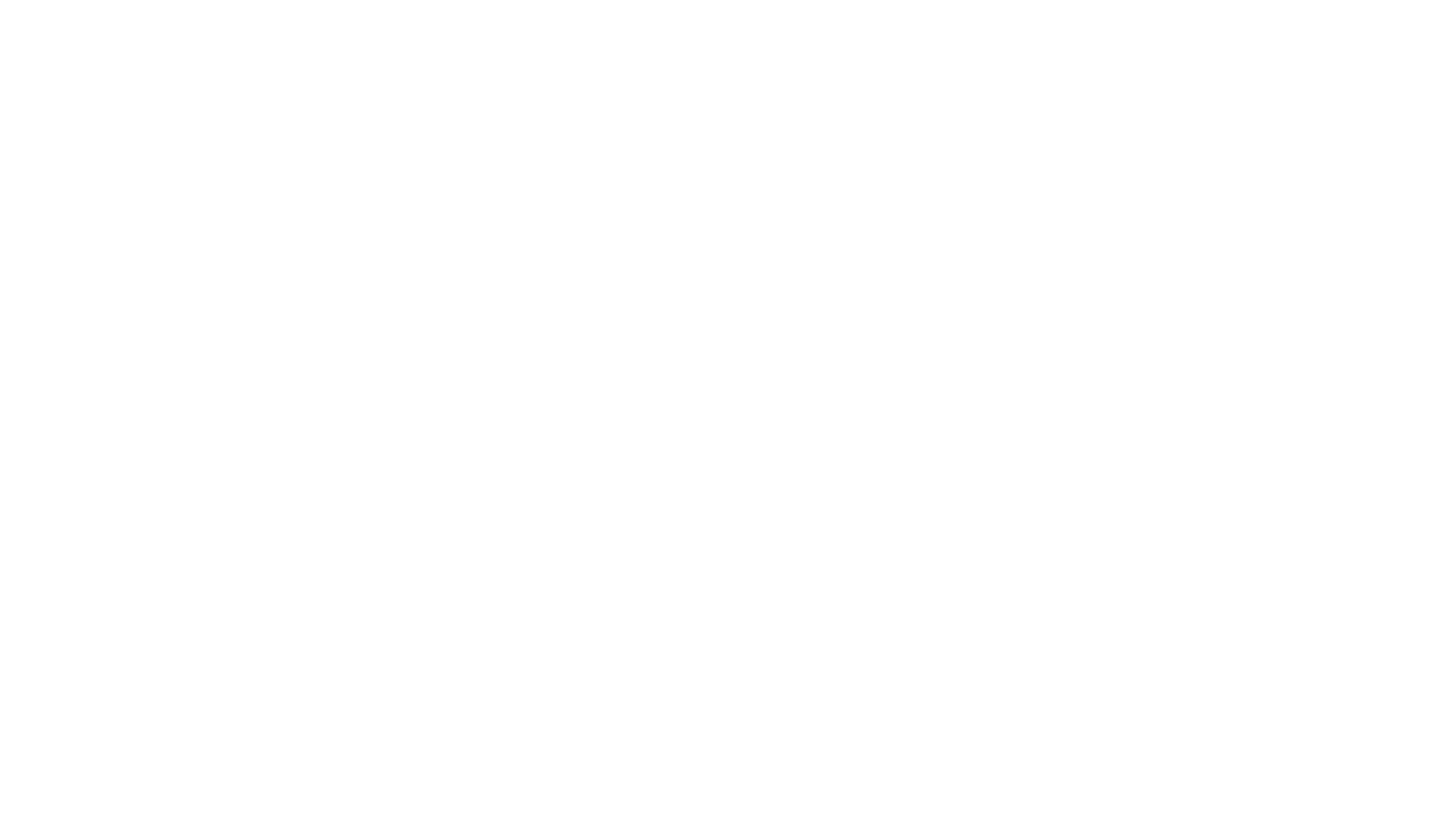 Ed Harrington
edhrr@cs.com
Questions